Chapter 2 Getting Started with NumPy
We will have a lot of hands-on programming in this chapter.
While the programming is not very difficult when it comes to NumPy and Python, the concepts are worth learning.
https://numpy.org
One of the major prerequisites of this chapter is that readers should have explored Jupyter Notebook for Python programming.
www.dataquest.io/blog/jupyter-notebook-tutorial/
https://jupyter.org/documentation
https://realpython.com/jupyter-notebook-introduction/
www.tutorialspoint.com/jupyter/jupyter_notebook_markdown_cells.htm
www.datacamp.com/community/tutorials/tutorial-jupyter-notebook
This entire chapter solely focuses on NumPy and its functionalities. The chapter covers the following topics:
Getting started with NumPy
Multidimensional Ndarrays
Indexing of Ndarrays
Ndarray properties
NumPy constants
Getting Started with NumPy
Installation (Option 1)
Files  New  Python 3
!pip3 install numpy
Run
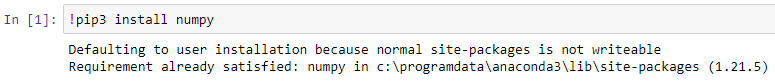 Getting Started with NumPy
Installation (Option 2)
Files  New  Terminal
pip3 install numpy
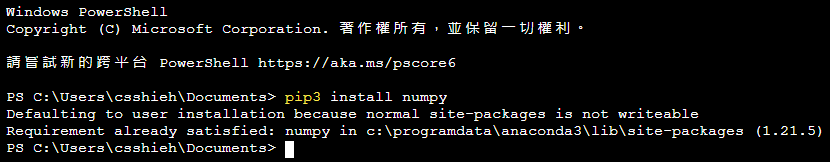 NumPy is the fundamental library for the numerical computation.
It is an integral part of the Scientific Python Ecosystem.
NumPy is important because it is used to store the data.
It has a basic yet very versatile data structure known as Ndarray. It means N Dimensional Array.
Many libraries have their own data structures, and most of them use Ndarrays as their base.
Example code 
import numpy as np
lst1 = [1, 2, 3]
arr1 = np.array(lst1)
print(type(lst1))
print(type(arr1))
arr1
Example code
arr1 = np.array([1, 2, 3])
Example code 
arr1 = np.array([1, 2, 3])
This URL has a full list of the data types supported by Ndarray: https://numpy.org/devdocs/user/basics.types.html
Multidimensional Ndarrays
Two-dimensional array
Example
arr1 = np.array([[1, 2, 3], [4, 5, 6]], np.int16)
arr1
Three-dimensional array
arr1 = np.array([[[1, 2, 3], [4, 5, 6]],
			[[7, 8, 9], [0, 0, 0]],
			[[-1, -1, -1], [1, 1, 1]]], np.int16)
arr1
Indexing of Ndarrays
Just like lists, it follows C style indexing where the first element is at the position of 0 and the nth element is at the position (n-1).
Sample Code
import numpy as np
arr1 = np.array([1, 2, 3], dtype=np.uint8)
print(arr1[0])
print(arr1[1])
print(arr1[2])
print(arr1[3]) # An Error
Address elements of a 2D Ndarray
Sample code
import numpy as np
arr1 = np.array([[1, 2, 3], [4, 5, 6]], np.int16)
print(arr1[1, 1])
print(arr1[1, :])
print(arr1[:, 1])
Ndarray Properties
We can learn more about the Ndarrays by referring to their properties.
Sample code
import numpy as np
x2 = np.array([[[1, 2, 3], [4, 5, 6]],[[0, -1, -2], [-3, -4, -5]]], np.int16)
print(x2.ndim) # Dimension
print(x2.shape) # Shape
print(x2.dtype) # Data Type
print(x2.size) # Size
print(x2.nbytes) #Byte
NumPy Constants
NumPy library has many useful mathematical and scientific constants we can use in programs.
print(np.inf)
print(np.NAN)
print(np.NINF)
print(np.NZERO)
print(np.PZERO)
print(np.e)
print(np.euler_gamma)
print(np.pi)